Add New Property From Mobile
Using Existing Properties
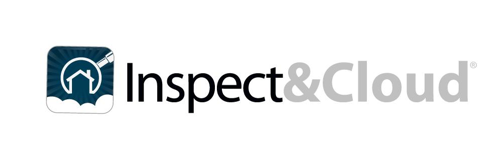 Agenda
- Customer requested method to Add New Property from mobile and prevent duplicate properties
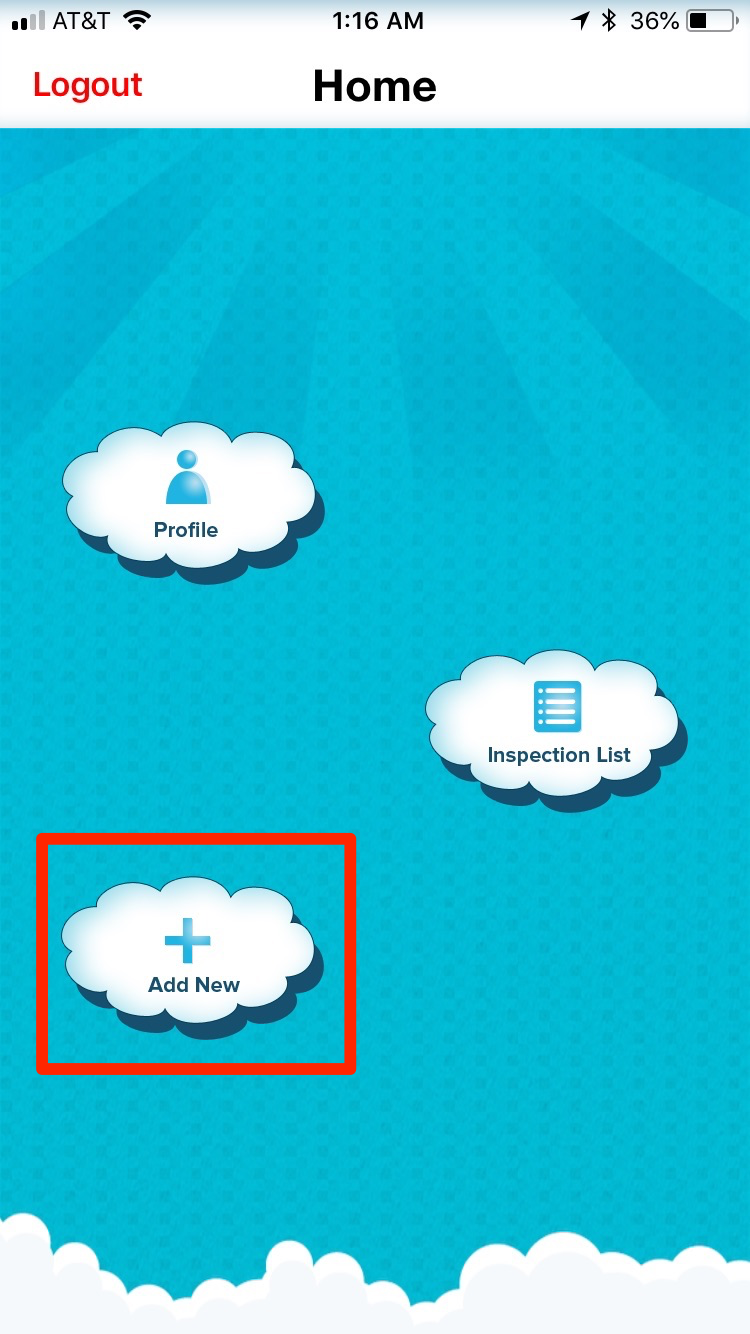 Customer first clicks
Add New from Mobile
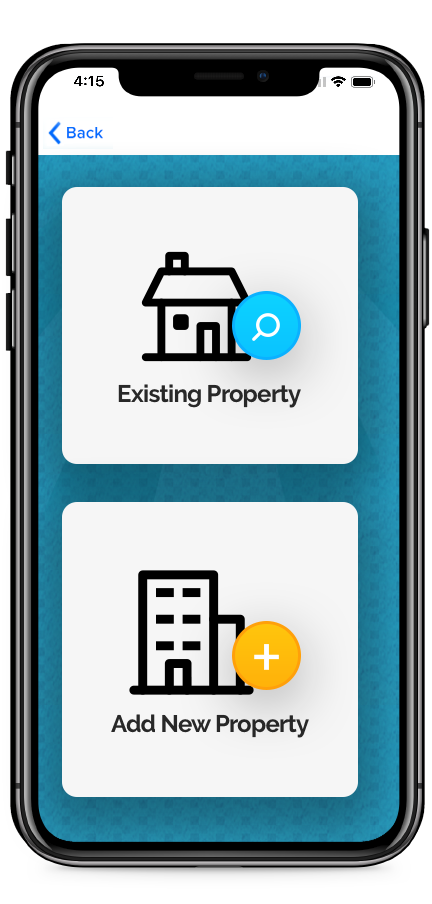 Add New Sub Window
Existing- queries 
Customers properties

Add New- uses existing
Add method
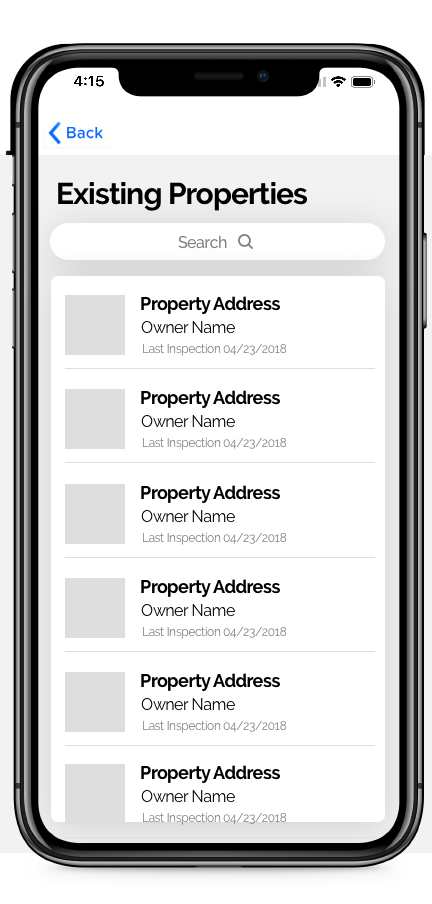 Existing Properties
Searches from customers
properties and once 
selected auto populates
to add new
Thank you for your feedback!
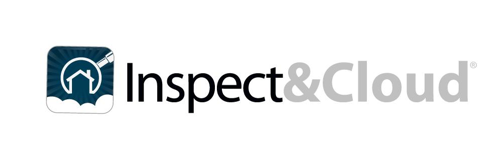